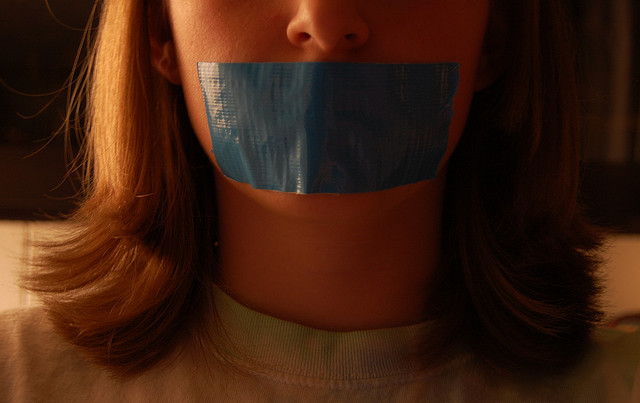 “I Swear!”
Matthew 5:33-37
Dr. Rick Griffith, Crossroads International Church
www.BibleStudyDownloads.org
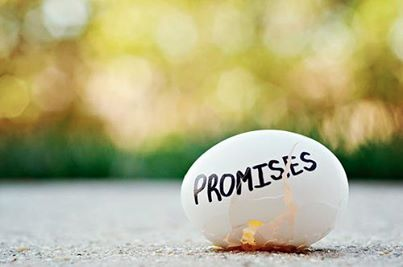 We easily make promises.
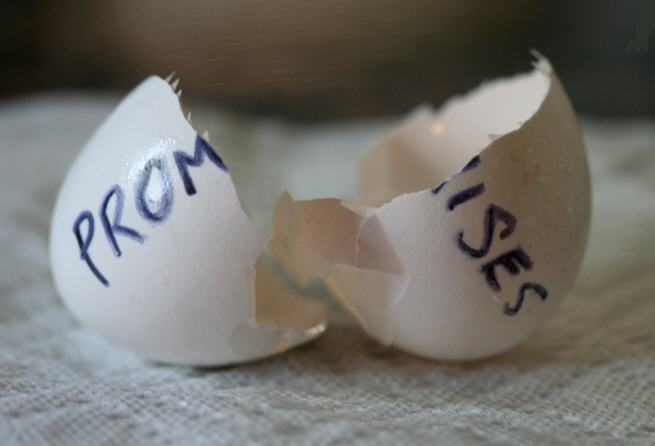 We easily break promises.
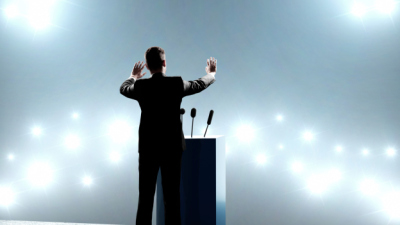 Political Promises
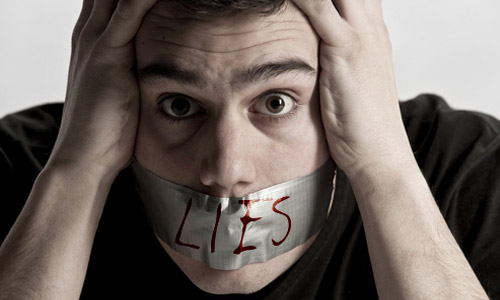 Marriage Promises
Can’t deliver…
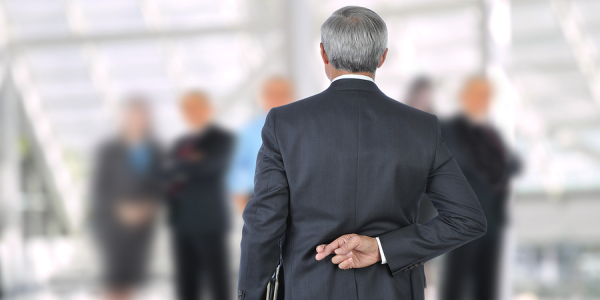 Are you a person of your word?
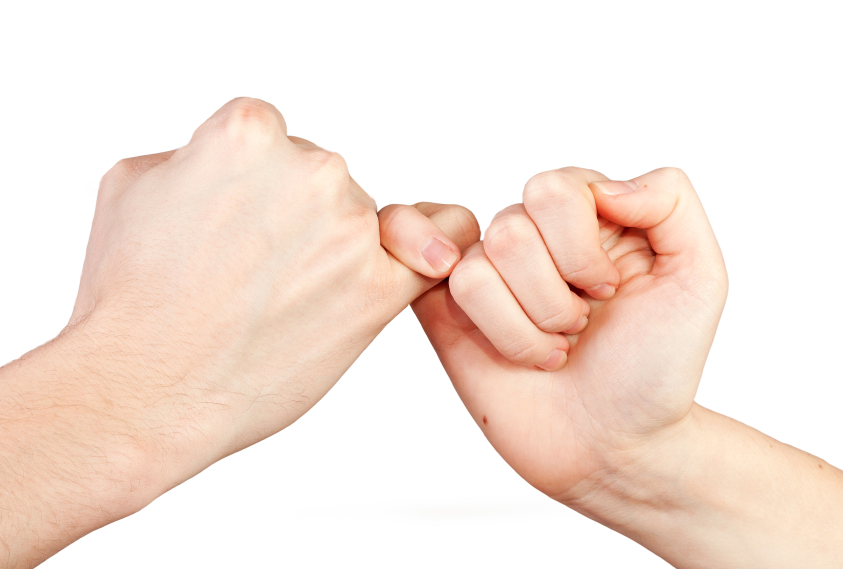 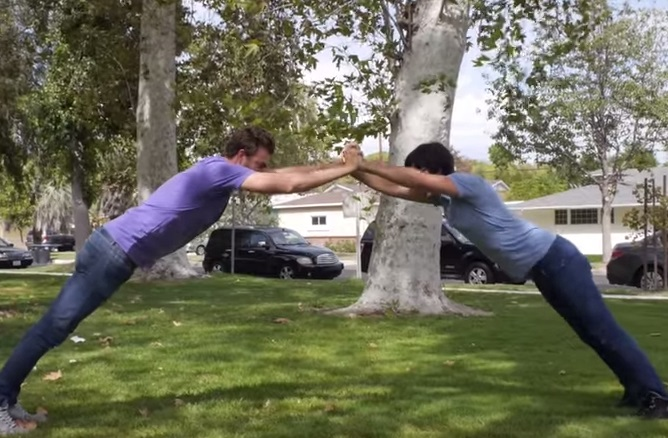 Do your friends trust you?
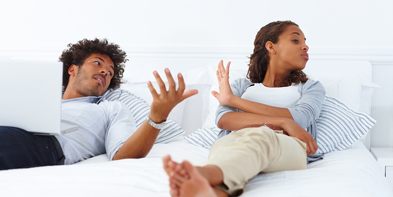 Marriage Promises
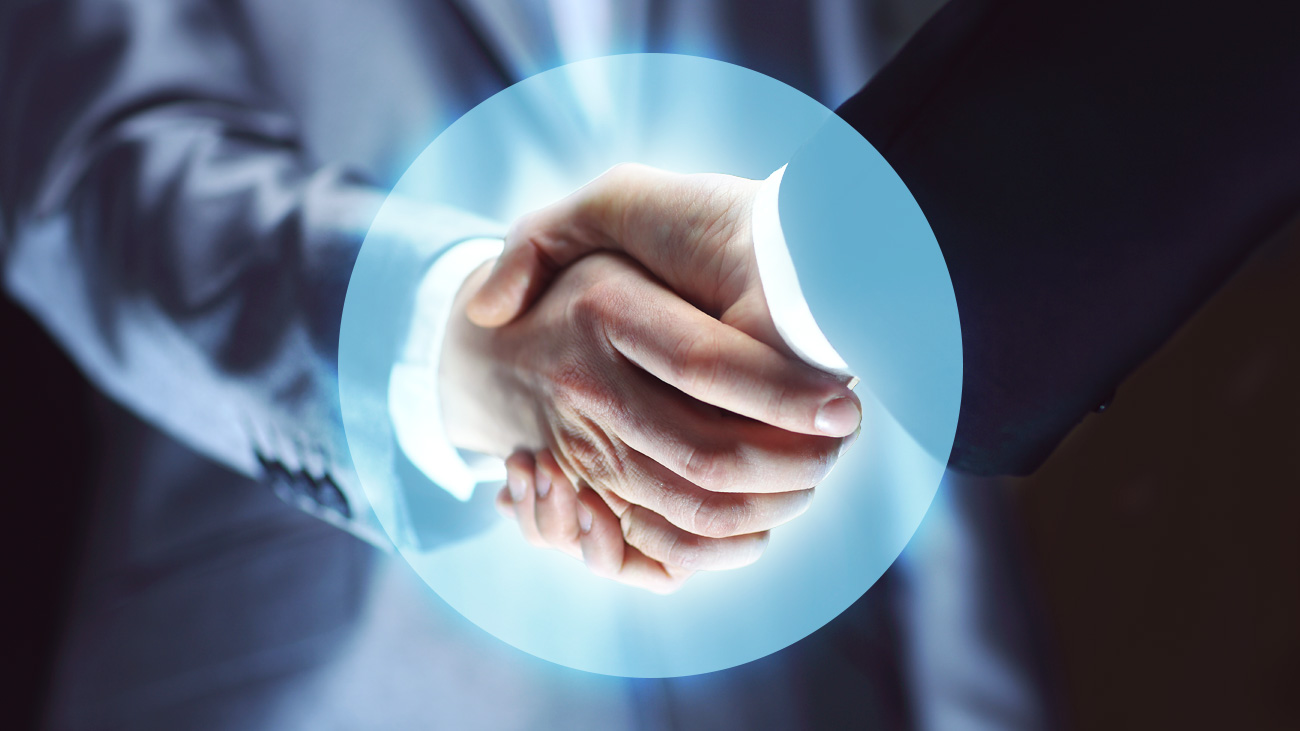 Do you strive to make sure you do what you say?
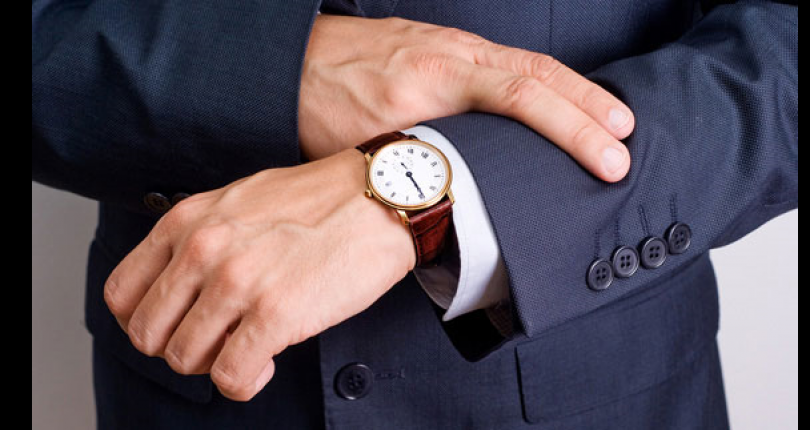 Are you punctual?
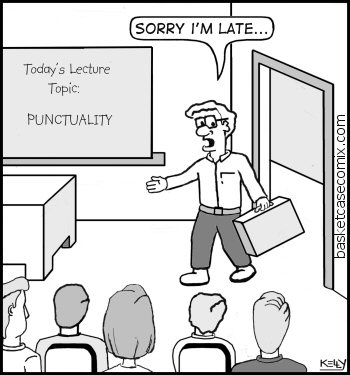 Are you punctual?
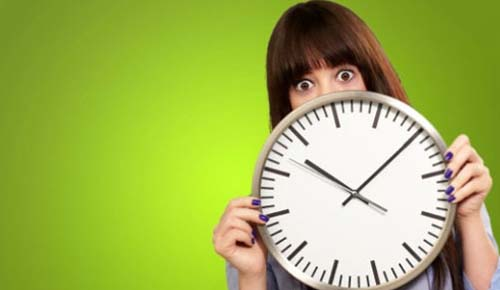 Are you punctual?
Punctuality:
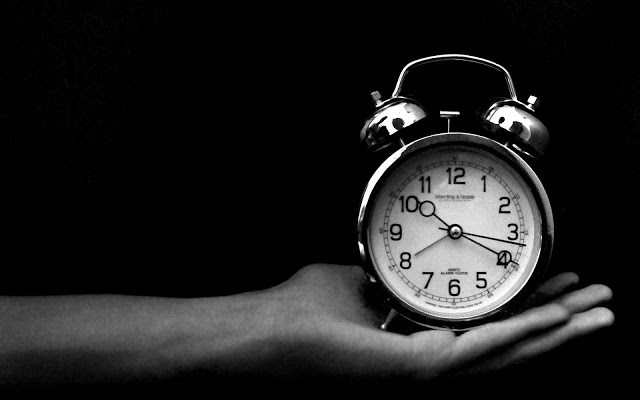 Showing high regard for other people and their time.
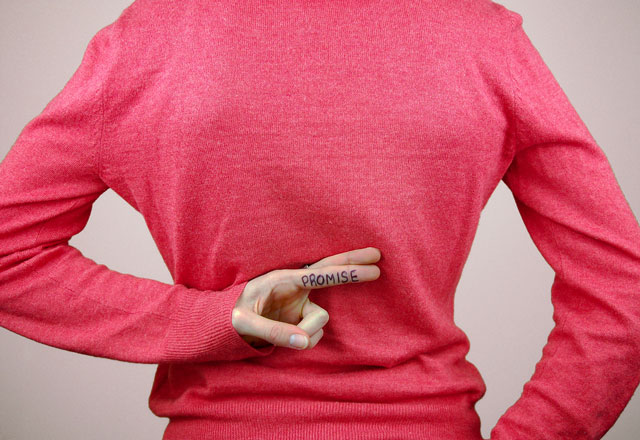 Are you reliable?
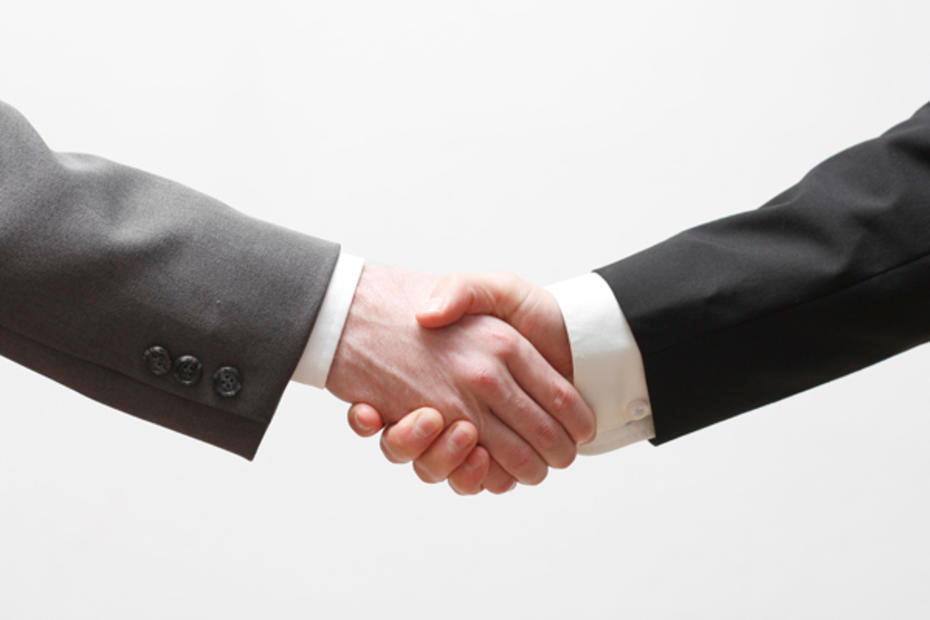 How should you treat your vows?
Back to Basics (Matt. 5:21-48)
6 Issues:
"You have heard that it was said…"
"But I tell you…"
Murder
Adultery
Divorce
Vows
Revenge
Enemies
God's True Intent
Pharisee Teaching
External purity won't enter the kingdom (20)
[Speaker Notes: Here we see how "Jesus rejected the traditions of the Pharisees (vv. 21-48) … Six times Jesus said, "You have heard that it was said. ... But I tell you" (5:21-22, 27-28, 31-32, 33-34, 38-39, 43-44). These words make it clear that Jesus was presenting (a) what the Pharisees and teachers of the Law were saying to the people and, by contrast, (b) what God's true intent of the Law was. This spelled out His statement (v. 20) that Pharisaic righteousness is not enough to gain entrance into the coming kingdom" (Barbieri, BKC, 2:30).]
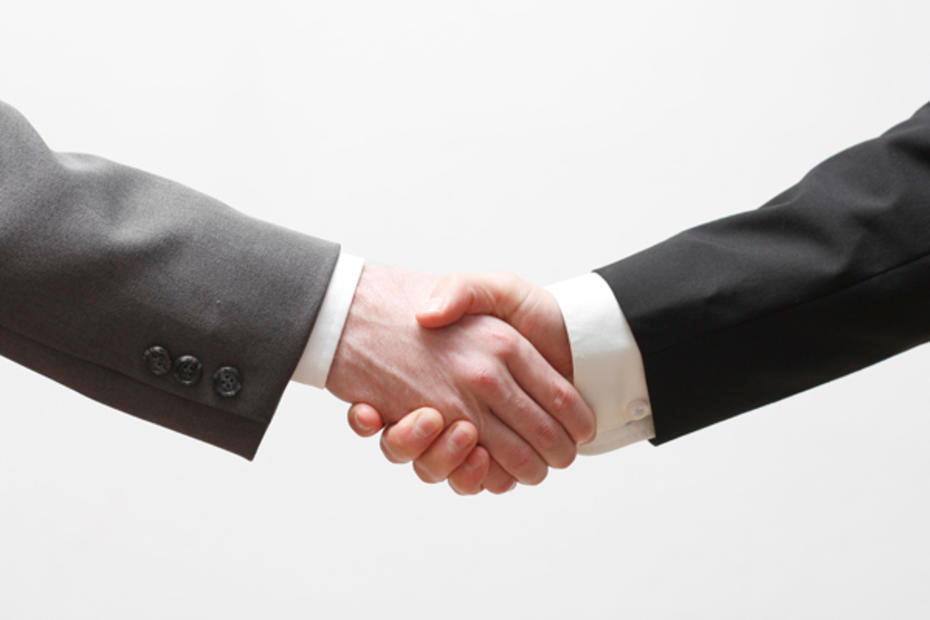 How should you treat your vows?
— 2 ways —
I. Keep your vows (5:33).
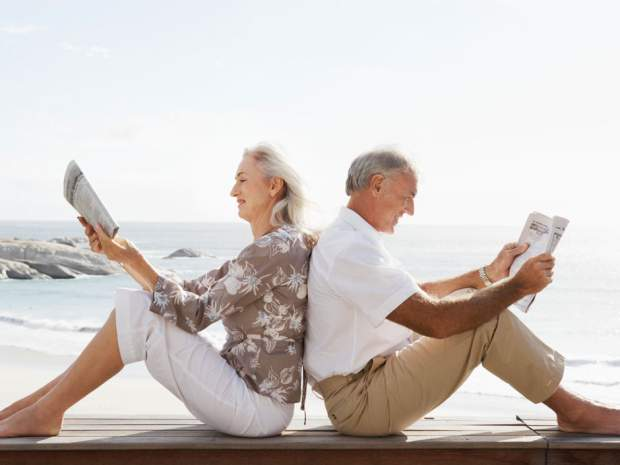 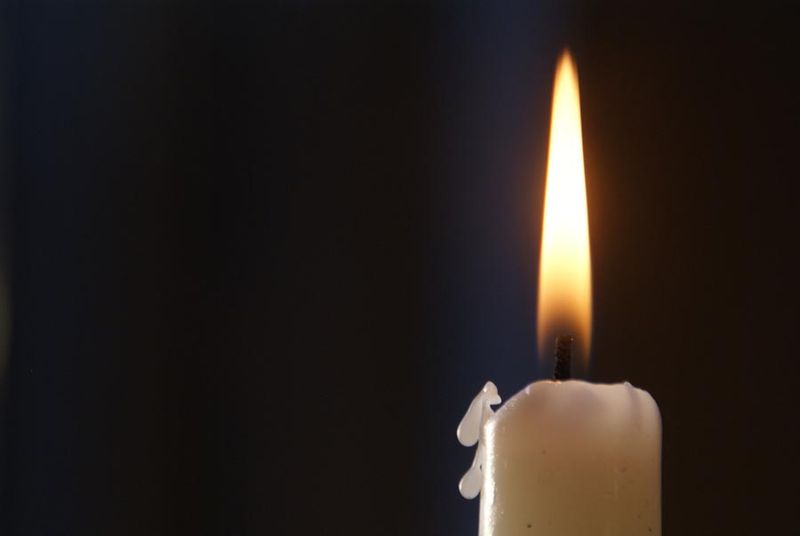 "You have also heard that our ancestors were told, 'You must not break your vows; you must carry out the vows you make to the Lord'" (5:33 NLT).
«When you make a vow to the Lord your God, be prompt in fulfilling whatever you promised him. For the Lord your God demands that you promptly fulfill all your vows, or you will be guilty of sin" (Deut. 23:21 NLT).
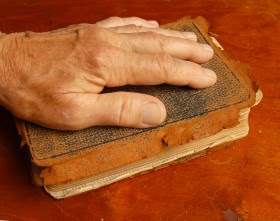 "Scripture" (5: NLT).
"Scripture" (5: NLT).
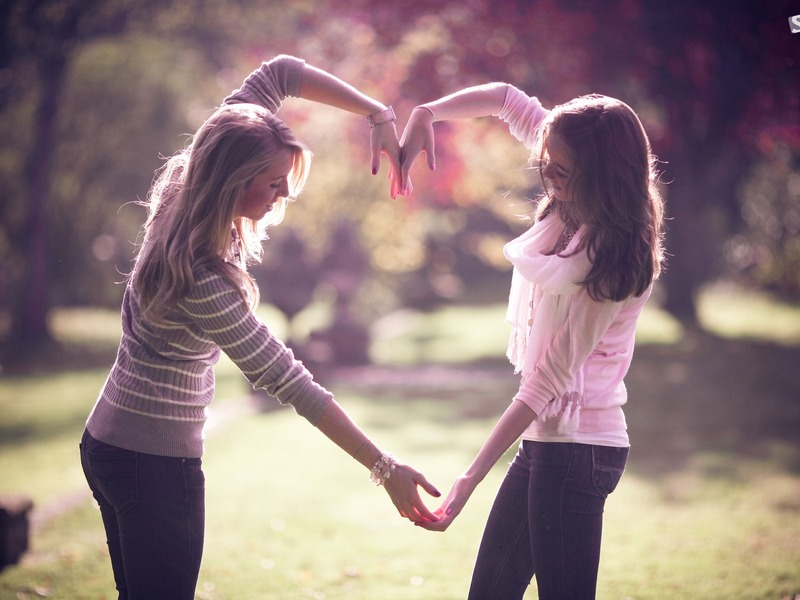 PROMISES
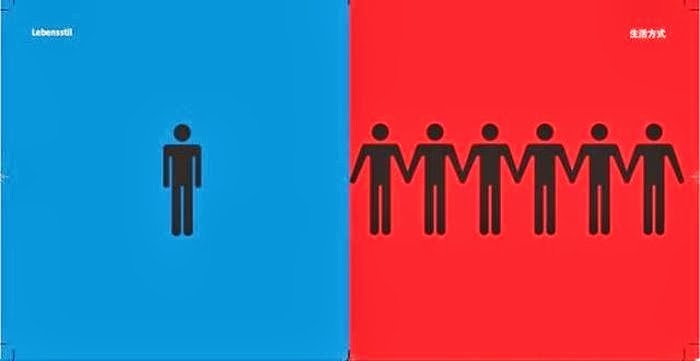 Title
"Scripture" (5: NLT).
"Scripture" (5: NLT).
"Scripture" (5: NLT).
Black on White
I. Main Point
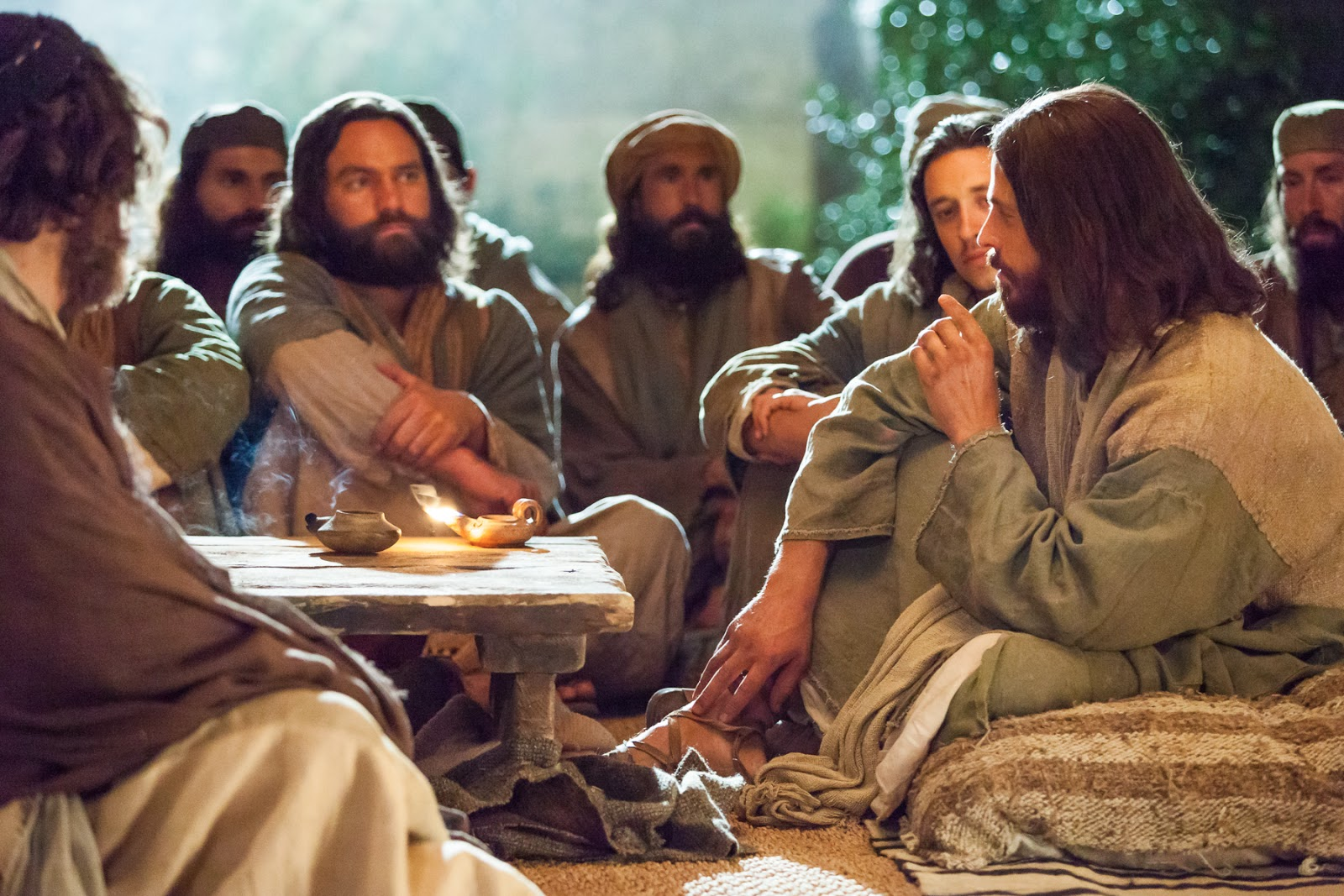 "But I say, do not make any vows! Do not say, 'By heaven!' because heaven is God's throne. 35And do not say, 'By the earth!' because the earth is his footstool. And do not say, 'By Jerusalem!' for Jerusalem is the city of the great King. 36Do not even say, 'By my head!' for you can't turn one hair white or black" (5:34-36 NLT).
"Just say a simple, 'Yes, I will,' or 'No, I won't.' Anything beyond this is from the evil one" (5:37 NLT).
"But most of all, my brothers and sisters, never take an oath, by heaven or earth or anything else. Just say a simple yes or no, so that you will not sin and be condemned" (James 5:12 NLT).
"Scripture" (5: NLT).
"Scripture" (5: NLT).
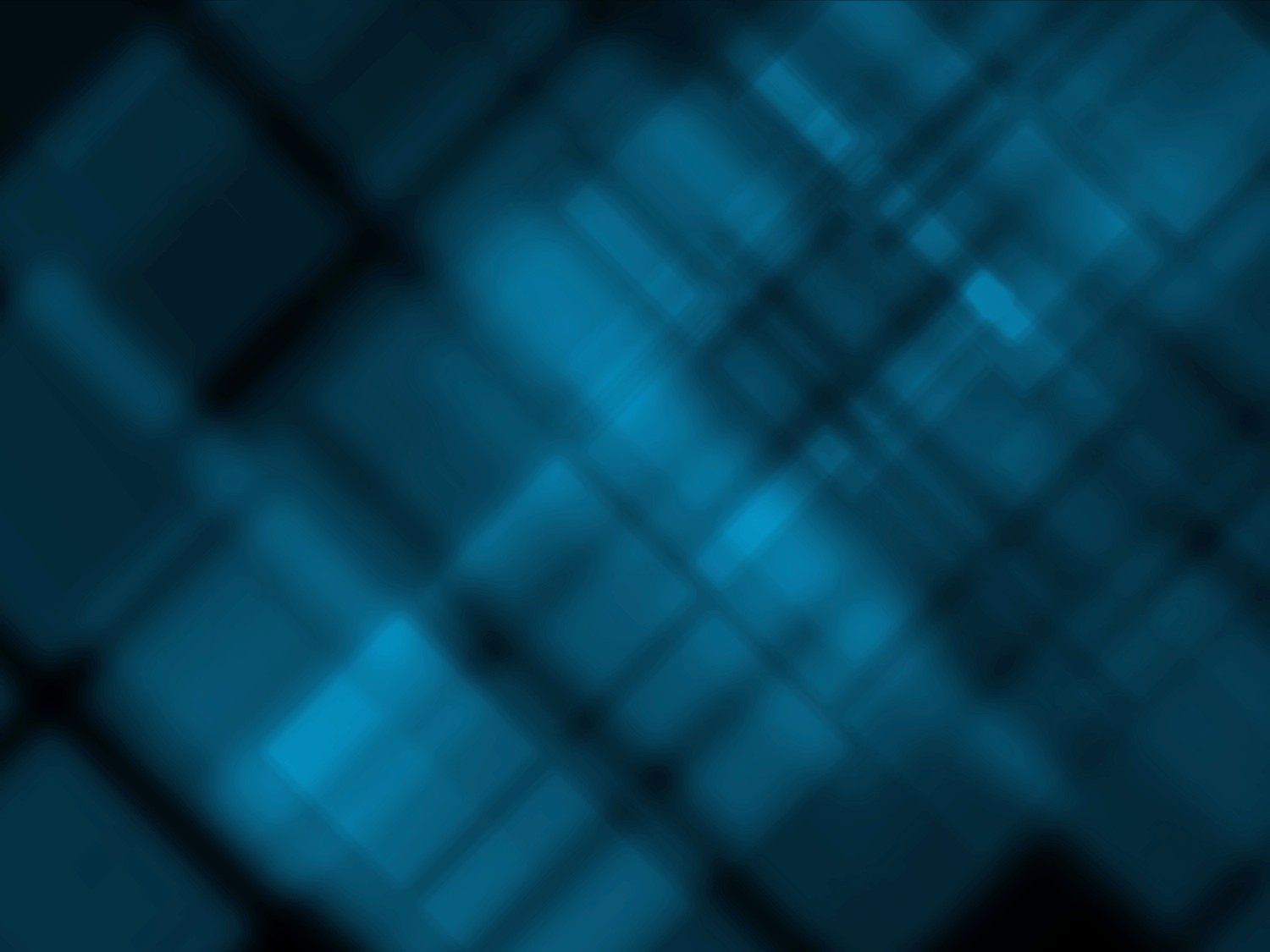 Worship
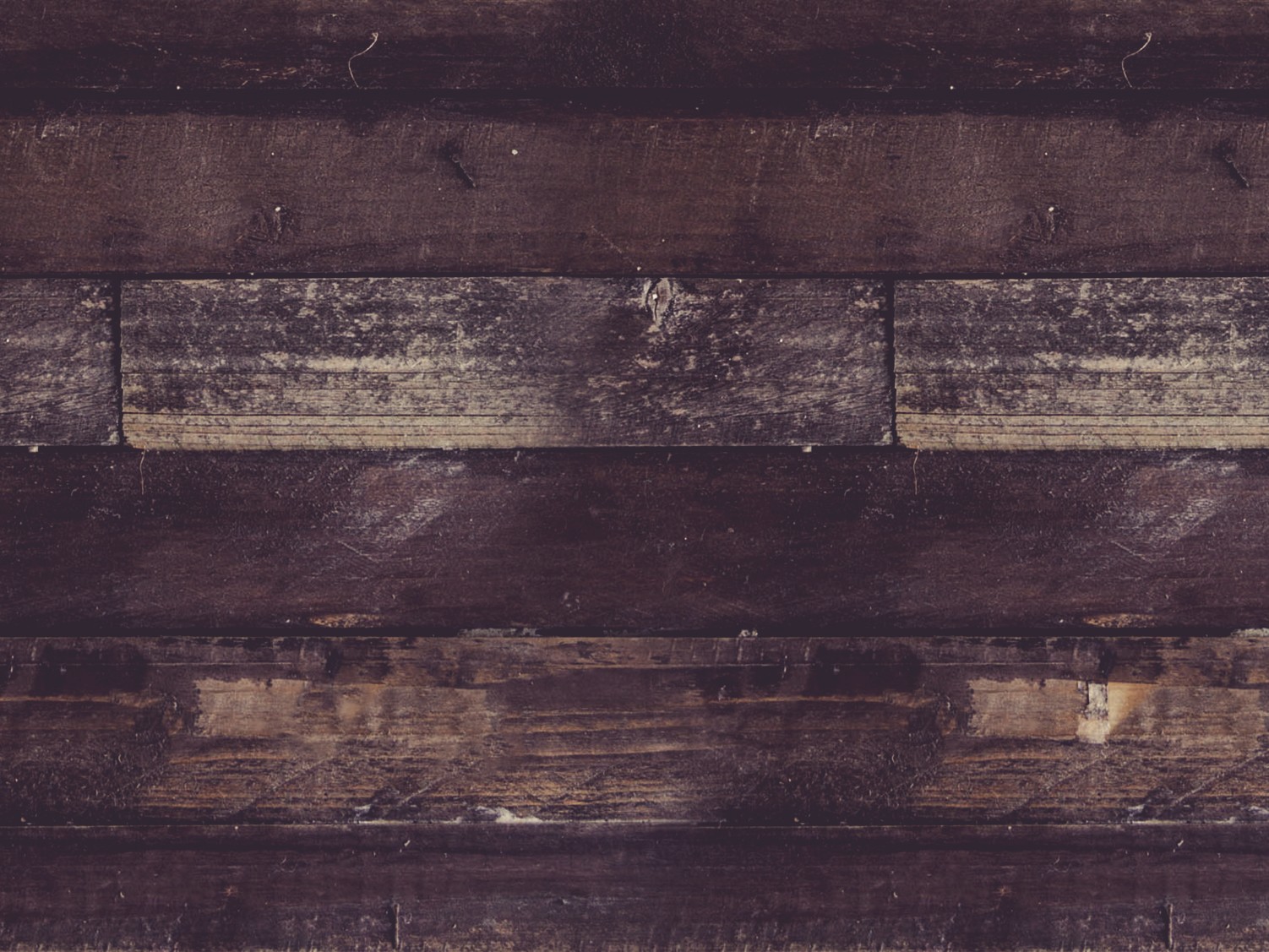 Worship
"Scripture" (5: NLT).
"Scripture" (5: NLT).
"Scripture" (5: NLT).
"Scripture" (5: NLT).
Black on White
I. Main Point
"Scripture" (5: NLT).
"Scripture" (5: NLT).
"Scripture" (5: NLT).
"Scripture" (5: NLT).
"Scripture" (5: NLT).
"Scripture" (5: NLT).
Black on White
I. Main Point
"Scripture" (5: NLT).
"Scripture" (5: NLT).
"Scripture" (5: NLT).
"Scripture" (5: NLT).
Black on White
Get this presentation and script for free!
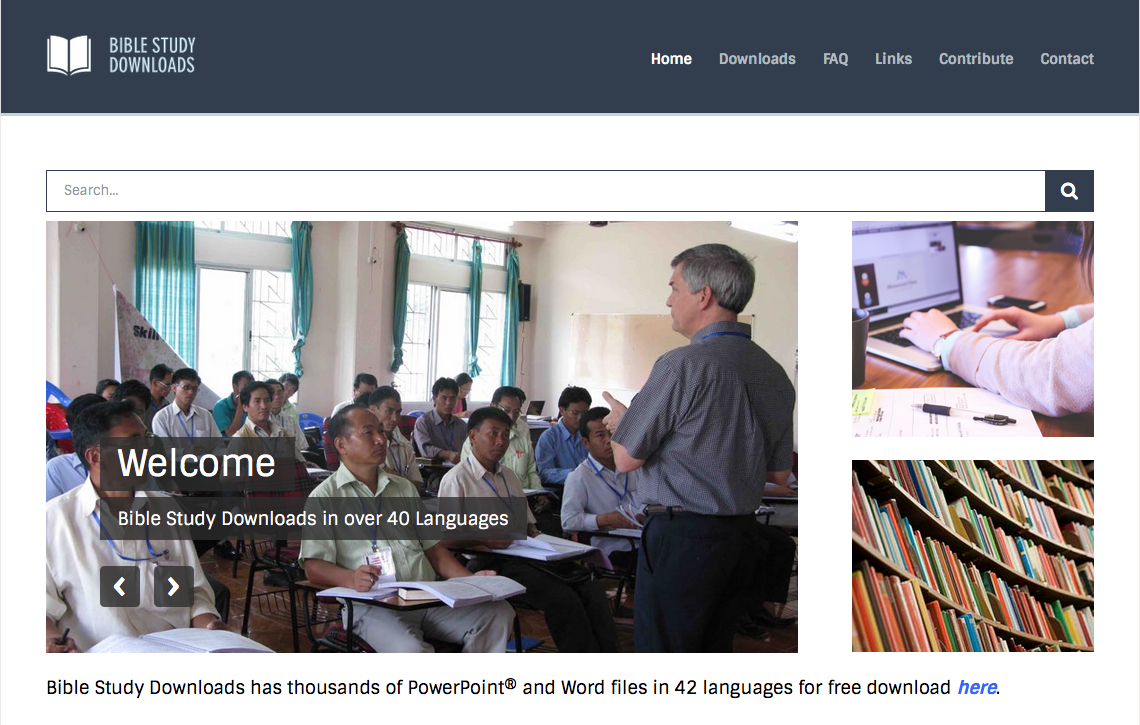 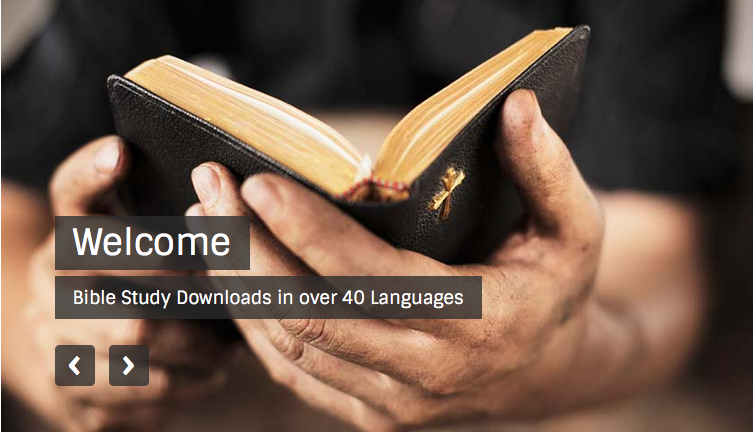 NT Sermons link at biblestudydownloads.org
Black